ỦY BAN NHÂN DÂN QUẬN PHÚ NHUẬN
TRƯỜNG TIỂU HỌC NGUYỄN ĐÌNH CHÍNH
KHỐI LỚP 3
Môn: TẬP ĐỌC
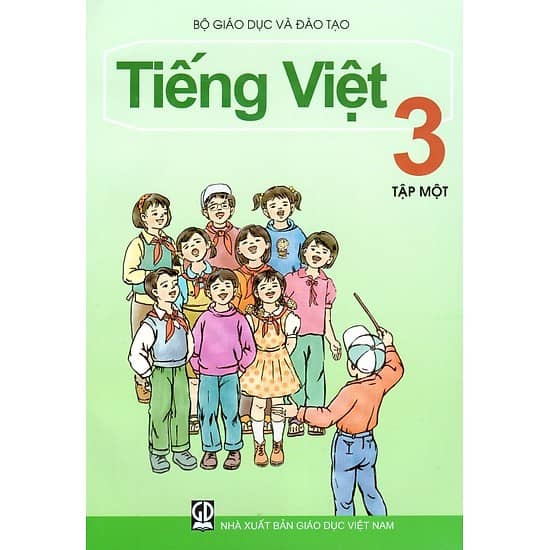 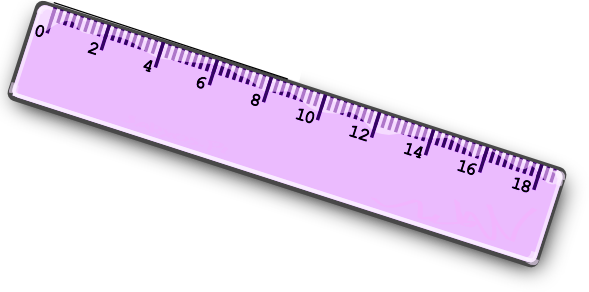 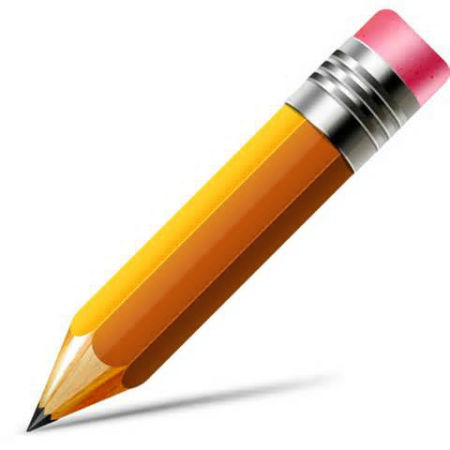 Tập đọc
Chiếc áo len
Theo TỪ NGUYÊN THẠCH
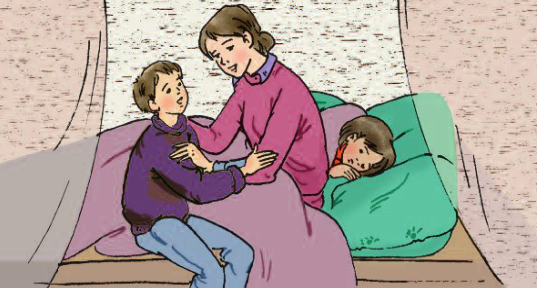 Tập đọc
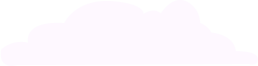 Chiếc áo len
Theo TỪ NGUYÊN THẠCH
Hoạt động 1: Luyện đọc
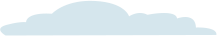 Hoạt động 2: Tìm hiểu bài
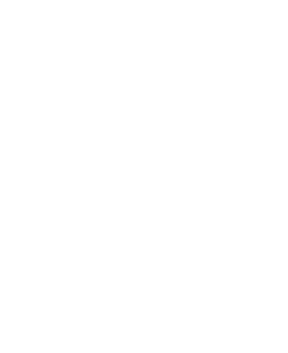 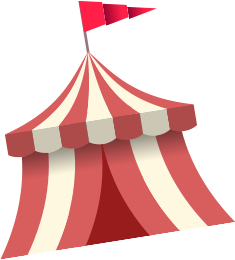 Hoạt động 3: Luyện đọc lại
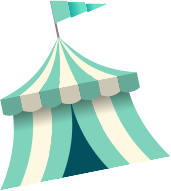 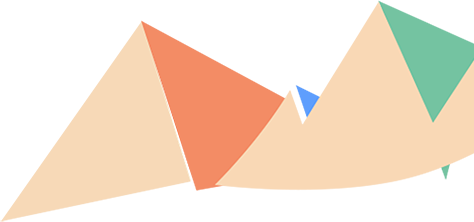 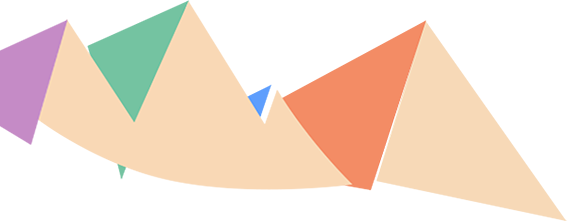 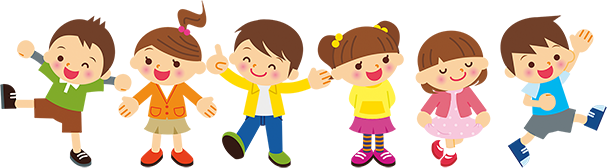 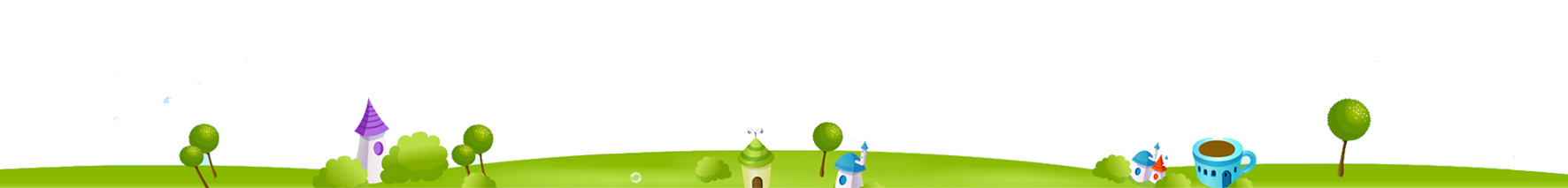 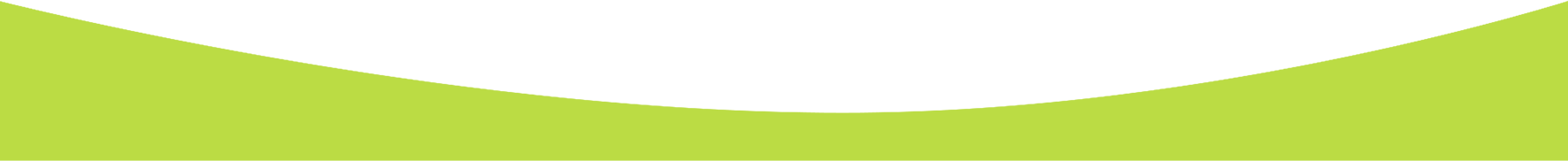 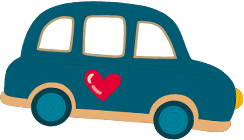 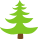 Hoạt động 1: Luyện đọc
Chiếc áo len
Giọng đọc
Giọng của mẹ : bối rối khi nói với Lan và cảm động khi nói với Tuấn.
Giọng của Lan : hờn dỗi, làm nũng.
Giọng của Tuấn : thì thào nhưng dứt khoát, mạnh mẽ, thuyết phục.
Giọng của người dẫn chuyện : nhẹ nhàng, truyền cảm.
Luyện đọc
Chiếc áo len
1. Năm nay, mùa đông đến sớm. Gió thổi từng cơn lạnh buốt. 
Đã hơn một tuần nay, Lan thấy Hòa có chiếc áo len màu vàng thật đẹp. Áo có dây kéo ở giữa, lại có cả mũ để đội khi gió lạnh hoặc mưa lất phất. Lan đã mặc thử, ấm ơi là ấm. Đêm ấy, em nói với mẹ là em muốn có một chiếc áo len như bạn Hòa.
Luyện đọc
Chiếc áo len
2. Mẹ đang định mua áo ấm cho hai anh em Tuấn, Lan. Thấy con gái nói vậy, mẹ bối rối:
       - Cái áo của Hòa đắt bằng tiền cả hai cái áo của anh em con đấy.
        Lan phụng phịu:
       - Nhưng con chỉ muốn một chiếc áo như thế thôi.
       Dỗi mẹ, Lan đi nằm ngay. Em vờ ngủ.
Luyện đọc
Chiếc áo len
3. Một lúc lâu, bỗng em nghe tiếng anh Tuấn thì thào với mẹ:
       - Mẹ ơi, mẹ dành hết tiền mua cái áo đấy cho em Lan đi. Con không cần thêm áo đâu.
      Giọng mẹ trầm xuống:
      - Năm nay trời lạnh lắm. Không có áo ấm, con sẽ ốm mất.
      - Con khỏe lắm, mẹ ạ. Con sẽ mặc thêm nhiều áo cũ ở bên trong.
      Tiếng mẹ âu yếm:
      - Để mẹ nghĩ đã. Con đi ngủ đi.
Luyện đọc
Chiếc áo len
4. Nằm cuộn tròn trong chiếc chăn bông ấm áp, Lan ân hận quá. Em muốn ngồi dậy xin lỗi mẹ và anh, nhưng lại xấu hổ vì mình đã vờ ngủ.
       Áp mặt xuống gối, em mong trời mau sáng để nói với mẹ: "Con không thích chiếc áo đấy nữa. Mẹ hãy để tiền mua áo ấm cho cả hai anh em."
Theo TỪ NGUYÊN THẠCH
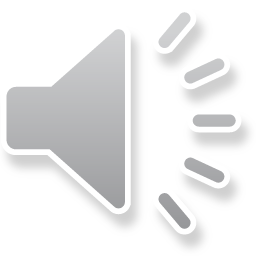 Luyện đọc từ khó đọc
phụng phịu
lạnh buốt
lất phất
âu yếm
bối rối
Luyện đọc câu dài
Áo có dây kéo ở giữa, lại có cả mũ để đội khi gió lạnh hoặc mưa lất phất.
Giải nghĩa từ
Thì thào
Phụng phịu
Bối rối
Vẻ mặt xị xuống, không bằng lòng về việc gì đó
lúng túng, không biết làm thế nào.
nói rất nhỏ.
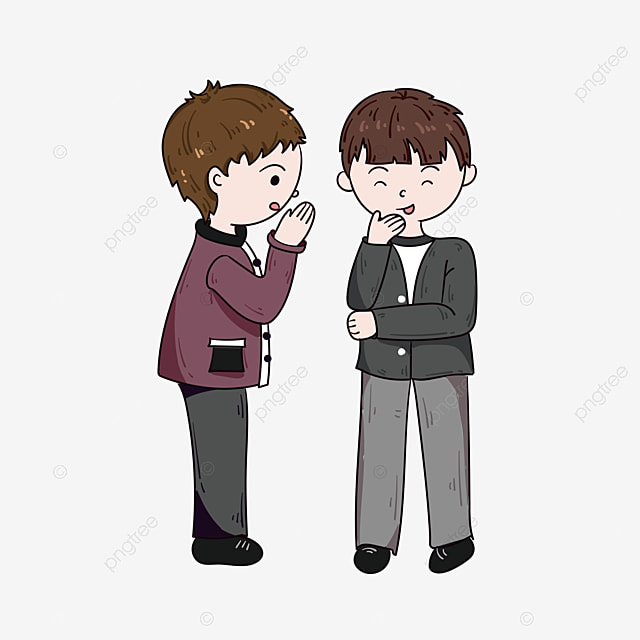 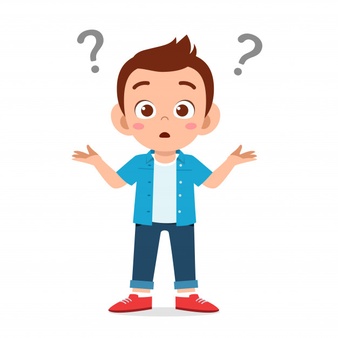 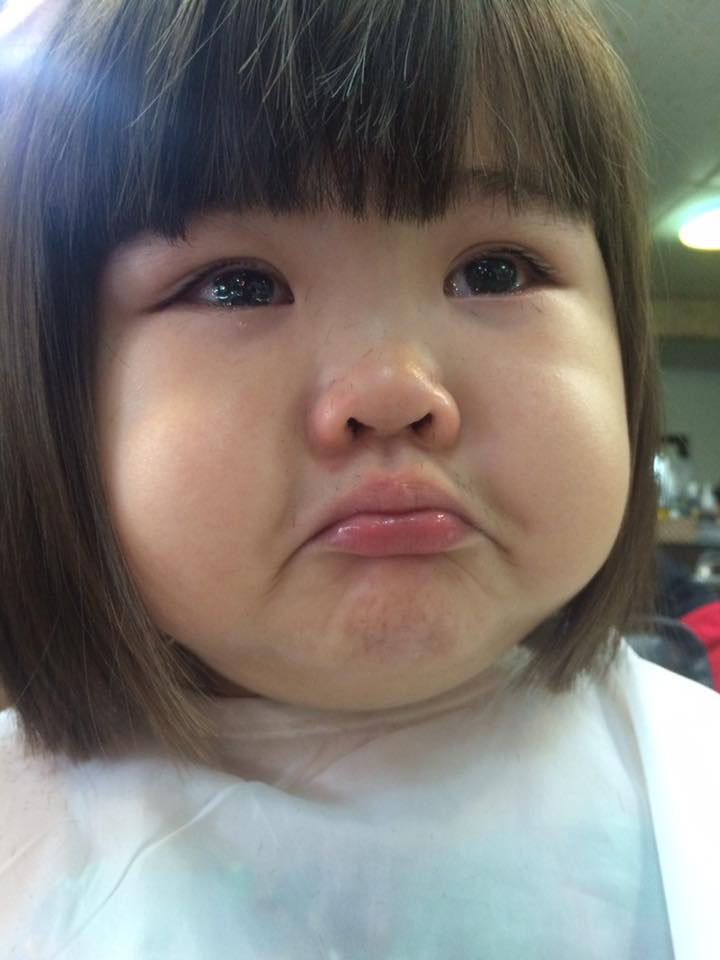 Hoạt động 2: Tìm hiểu bài
Hoạt động 2: Tìm hiểu bài
1. Chiếc áo len của bạn Hoà đẹp và tiện lợi như thế nào?
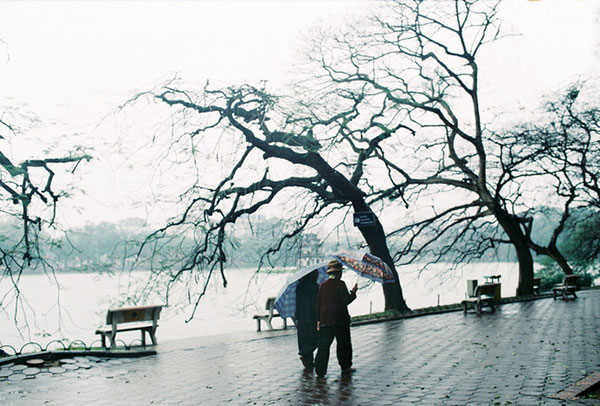 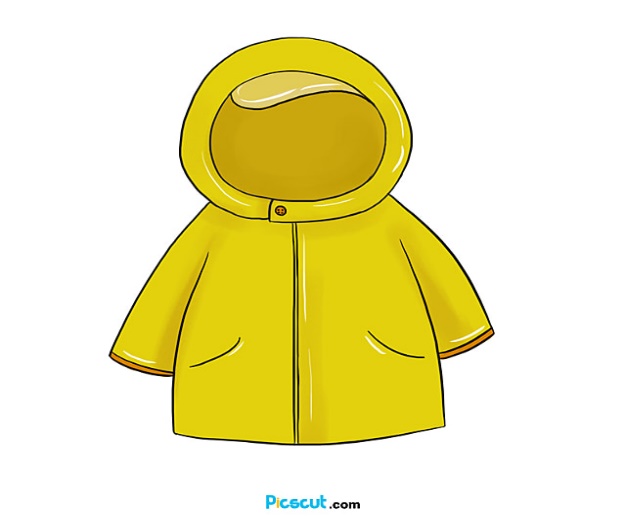 Chiếc áo len màu vàng, có dây kéo ở giữa, lại có cả mũ để đội khi gió lạnh hoặc mưa lất phất, mặc thử, ấm ơi là ấm.
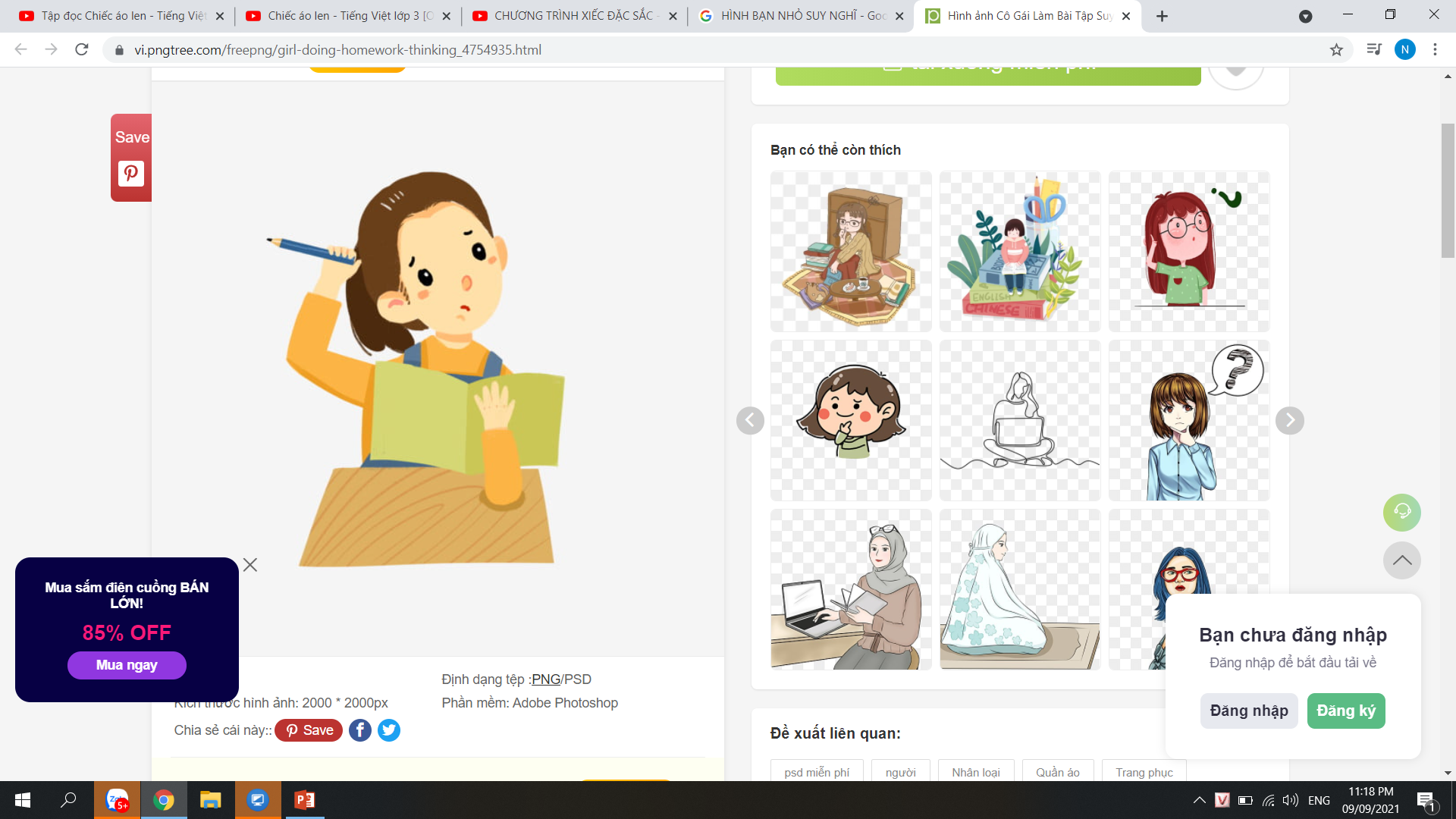 Hoạt động 2: Tìm hiểu bài
2. Vì sao Lan dỗi mẹ ?
Lan dỗi mẹ vì mẹ không thể mua chiếc áo đắt tiền như vậy.
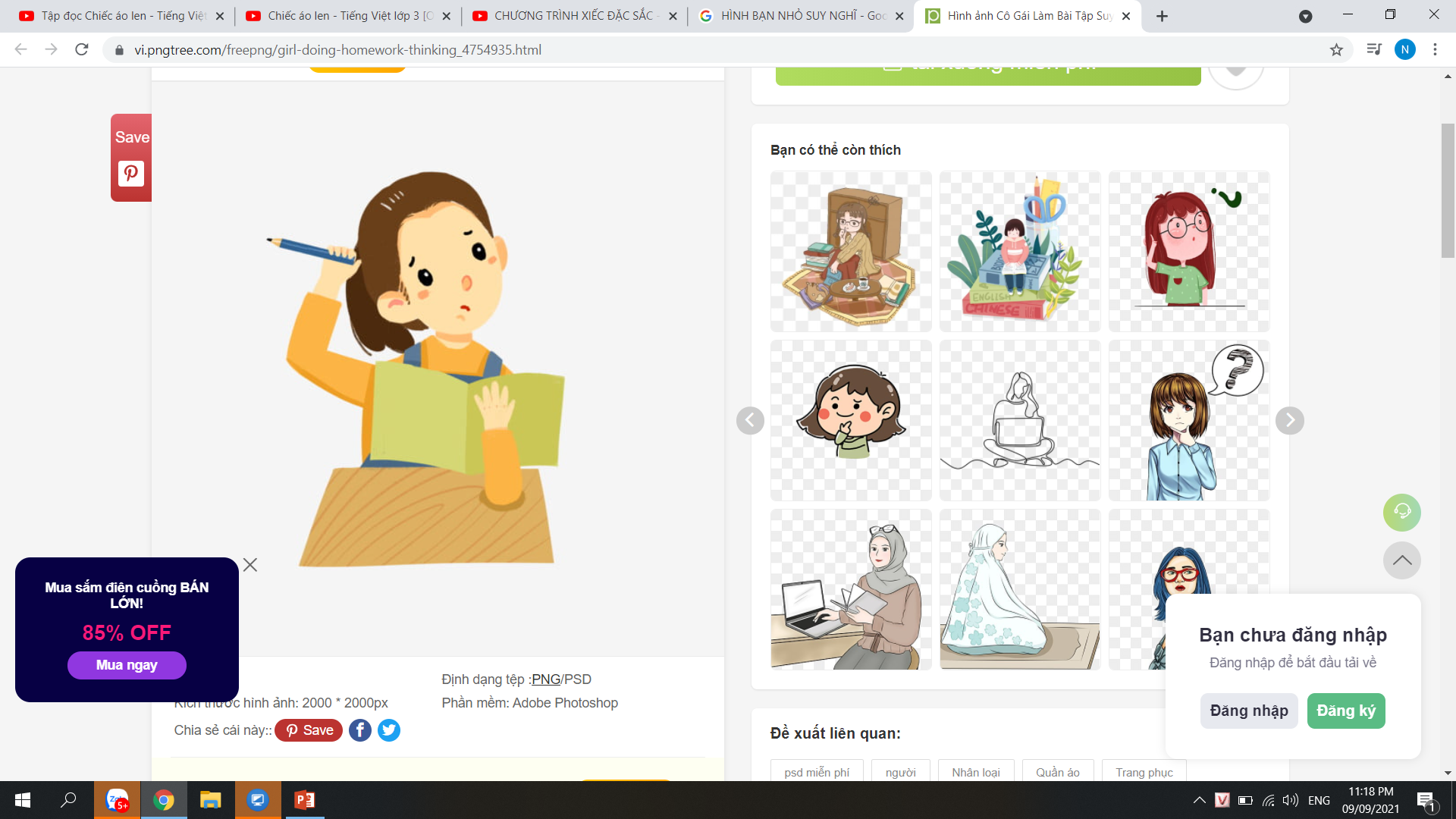 Hoạt động 2: Tìm hiểu bài
3.  Anh Tuấn nói với mẹ những gì?
Anh Tuấn nói với mẹ là mẹ hãy dành tiền mua áo cho em Lan. Tuấn không cần thêm áo vì Tuấn khoẻ lắm. Nếu lạnh Tuấn sẽ mặc nhiều áo bên trong
Theo các em, anhTuấn là người như thế nào?
Anh Tuấn là người con thương mẹ và luôn nhường nhịn cho em gái.
Hoạt động 2: Tìm hiểu bài
4. Vì sao Lan ân hận?
+ Vì Lan đã làm cho mẹ buồn.
+Vì Lan thấy mình ích kỉ, chỉ biết nghĩ đến mình, không nghĩ đến anh.
+Vì cảm động trước tấm lòng yêu thương của mẹ và sự nhường nhịn, độ lượng của anh.
Theo các em, bạn Lan là người như thế nào?
Lan là một cô bé ngoan vì: đã nhận ra lỗi của mình và muốn sửa chữa khuyết điểm.
Hoạt động 2: Tìm hiểu bài
5. Tìm một tên khác cho chuyện?
Ba mẹ con và chiếc áo len
Tấm lòng của người anh
Bài học của Lan
Nội dung của câu chuyện:
Anh em phải biết nhường nhịn, thương yêu lẫn nhau.
Hoạt động 3: Luyện đọc lại
3. Một lúc lâu, bỗng em nghe tiếng anh Tuấn thì thào với mẹ:
 - Mẹ ơi, mẹ dành hết tiền mua cái áo ấy cho em Lan đi. Con không cần thêm áo đâu.
 Giọng mẹ trầm xuống:
- Năm nay trời lạnh lắm.  Không có áo ấm con sẽ ốm mất.
- Con khỏe lắm, mẹ ạ.  Con sẽ mặc thêm nhiều áo cũ ở bên trong.
 Tiếng mẹ âu yếm: 
 - Để mẹ nghĩ đã.  Con đi ngủ đi.
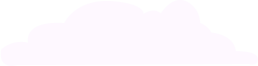 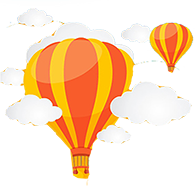 Dặn dò
Luyện đọc và trả lời câu hỏi trong SGK
- Học thuộc nội dung chính của bài.
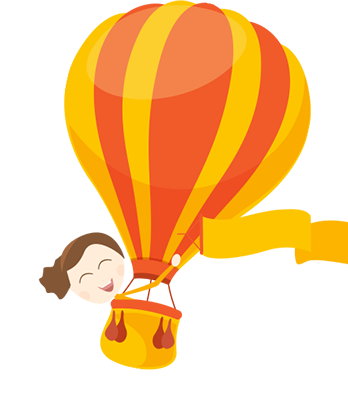 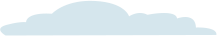 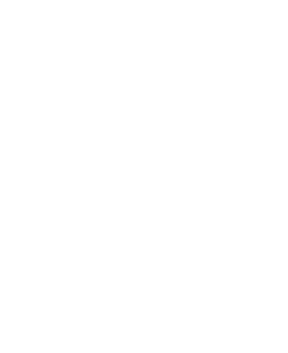 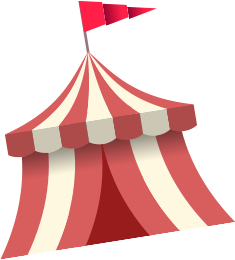 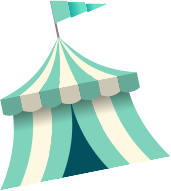 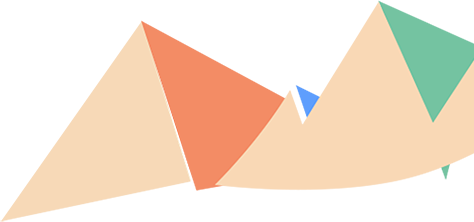 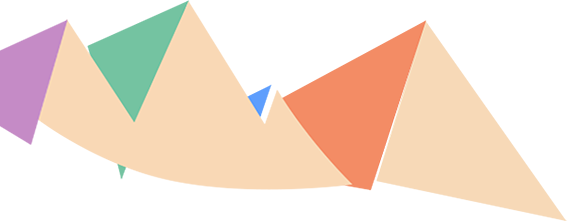 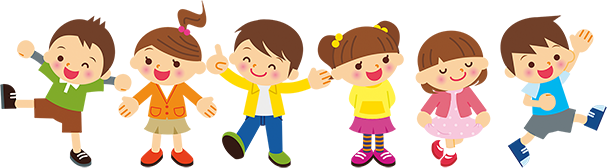 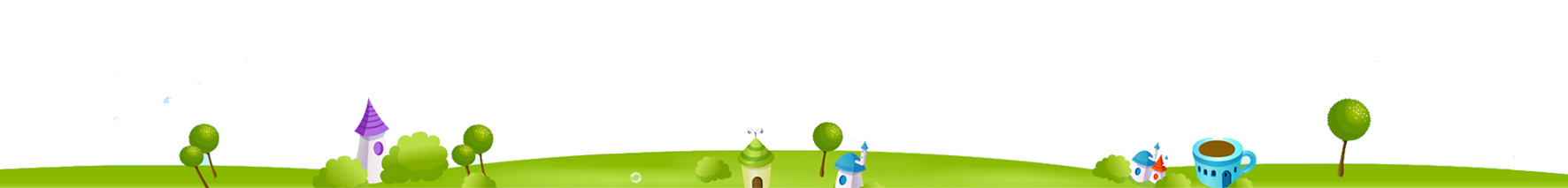 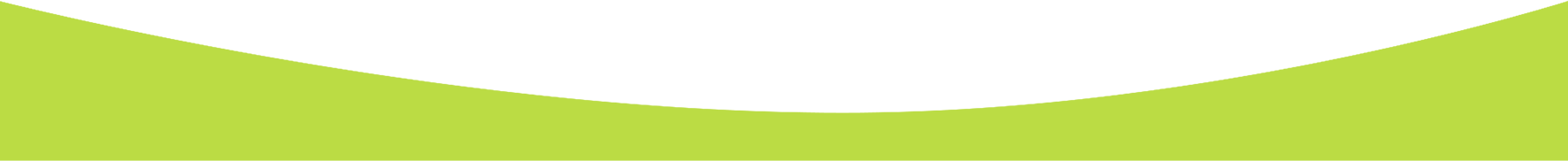 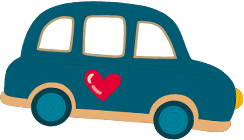 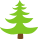 Kể chuyện
Chiếc áo len
Kể lại chuyện theo lời của Lan
Kể theo gợi ý
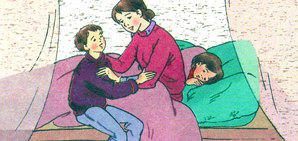 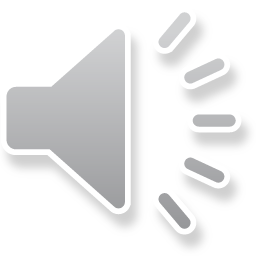 [Speaker Notes: Kể lại chuyện theo lời của Lan]
Đoạn 1: Chiếc áo đẹp

- Mùa đông năm ấy lạnh như thế nào?
- Áo len của bạn Hòa đẹp và ấm ra sao?
- Lan nói gì với mẹ?
Đoạn 2: Dỗi mẹ

Mẹ nói thế nào khi Lan đòi mua chiếc áo đắt tiền?
Lan trả lời ra sao?
Lan dỗi mẹ như thế nào?
Đoạn 3: Nhường nhịn

Anh Tuấn nói gì với mẹ?
Mẹ lo điều gì?
Anh Tuấn nói thế nào để mẹ yên lòng?
Đoạn 4: Ân hận

Vì sao Lan ân hận sau khi nghe câu chuyện?
Lan muốn nói với mẹ điều gì?
Chúc các em học tốt nhé!
Em đọc lại và tập kể lại bài.
Chuẩn bị bài tuần 5
[Speaker Notes: Em đọc lại và tập kể lại bài .
Chuẩn bị bài tuần 5 
   Người lính dũng cảm]